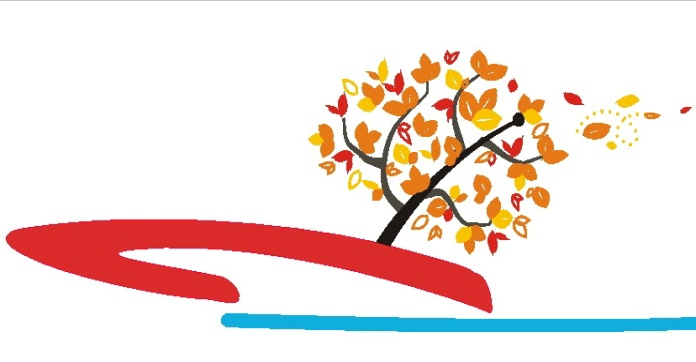 судномодельний гурток
НВК 
презентує
заняття основного рівня
Морська міна
Морська́ мі́на — інженерний боєприпас (міна), що встановлюється у воді і призначена для ураження підводних човнів, надводних кораблів і суден противника, а також ускладнення їх плавання. 
Морські міни поділяються на якірні, донні і плаваючі. У якірних корпус, що має додатну плавучість, утримується на заданій глибині під водою за допомогою мінрепів (сталевого троса), з'єднаного з лежачим на ґрунті якорем. У корпусі розміщується заряд вибухової речовини масою до 350 кг, запальний пристрій і прилади, що входять в комплект детонатора. Різновидом якірних морських мін є сфероконічні та протичовнові антенні міни контактної дії.
Донні морські міни ставляться на дні моря (океану). Їх металеві корпуси мають розміри до 0,6 м у діаметрі та довжиною до 6 м, та мають зарядну камеру з 250—1000 кг вибухової речовини і детонаторами, приладову камеру з апаратурою підривача, відсік для розміщення парашута (для авіаційних морських мін). Зазвичай глибина постановки донних мін не перевищує 50-70 м. Спеціальні донні морські міни призначені для боротьби з підводними човнами, можуть встановлюватися і на великих глибинах. Плаваючі морські міни після постановки дрейфують за течією, утримуючись на заданому поглибленні під водою за допомогою спеціальних пристроїв.
типи морських мін: A — плаваючі, B — донні (якірні), SS — підводний човен. 1 — міна, що дрейфує, 
2-притоплена міна, 3-міна на мінрепі, 4-донна міна на великій глибині на короткому мінрепі, 5-донна міна, 
6-міна-торпеда, 7-міна, що спливає
Сфероконічна міна
Сфероконічна міна — плаваюча якірна морська міна, що утримувалась на необхідній глибині невеликим та малопомітним буйком, або якорем. Міна використовувалась наприкінці 19-го — на початку 20-го століття. Вперше була застосована в російсько-турецьку війну 1877—1878 років. 
Якорна міна утримувалась на необхідній глибині якорним кінцем — тросом. Притоплення перших зразків мін забезпечувалось ручним налаштуванням довжини троса. На початку 1980-х років на Чорноморському флоті були випробувані пристрої автоматичної постановки таких мін конструкцій флігель-адьютанта С. О. Макарова та лейтенанта Азарова[1]. Конструкція Азарова, як більш проста, була прийнята на озброєння. 
Прицип дії конструкції Азарова полягав в наступному. Міна оснащувалась системою з свинцевого тягаря та підвішеного над тягарем якоря. Якірний кінець намотувався на барабан. Під дією тягаря та якоря барабан вивільнявся від гальма і кінець змотувався з барабана; коли тягар досягав дна, сила витягування кінця зменшувалась і барабан стопорився, за рахунок чого міна занурювалась на глибину, що відповідала відстані від тягаря до якоря.
У 1909 році завідувач майстерні водолазних і телефонних приладів у Кронштадті капітан 1 рангу Є. В. Колбасьєв запропонував конструкцію плаваючої міни, що підвішувалася під невеликим буйком. Буйкова міна разом з буйком мала позитивну плавучість близько 1 кг, що дозволяло використовувати невеликі буйки. Незабаром прилад плавання був доопрацьований за принципом «риб'ячого міхура», що надувався від стисненого повітря. Обидва варіанти успішно пройшли випробування, але на озброєння флоту прийняті не були. У 1913 р. мінний офіцер 1 Балтійського екіпажу лейтенант С. А. Калчев запропонував свій варіант плаваючою міни П-13 з електричним приладом плавання. Його міна пройшла випробування і отримала рекомендацію до виробництва, але на озброєння флоту також не надійшла. 
Сфероконічні міни перебували на озброєнні флоту до 1960-х років.
Морська міна німецького виробництва в австралійських водах. 1940
Відремонтовані для ВМС ЗС України морські міни
Відремонтовані для ВМС ЗС України морські міни
Для ВМС відновили партію морських мін. Відпрацювання екіпажем катеру «Лубни» навантаження морських мін Фото: прес-служба ООС
Джерела:
uk.wikipedia.org/wiki/Морська_міна
https://mil.in.ua/uk/news/dlya-vms-vidnovyly-partiyu-morskyh-min/
Дякую за увагу!